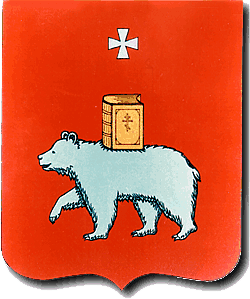 О заключении концессионного соглашения по модернизации трамвайной сети города Перми
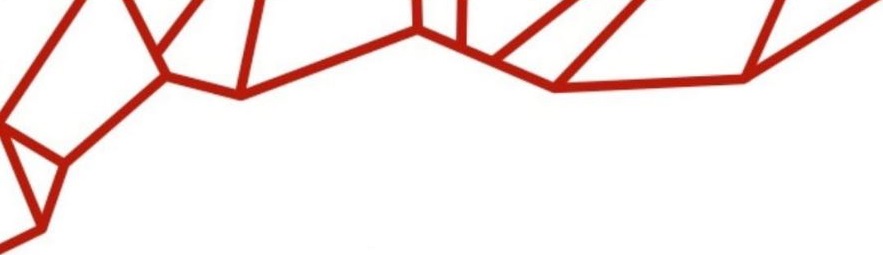 Департамент транспорта
администрации города Перми
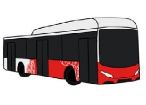 Текущая структура трамвайного парка
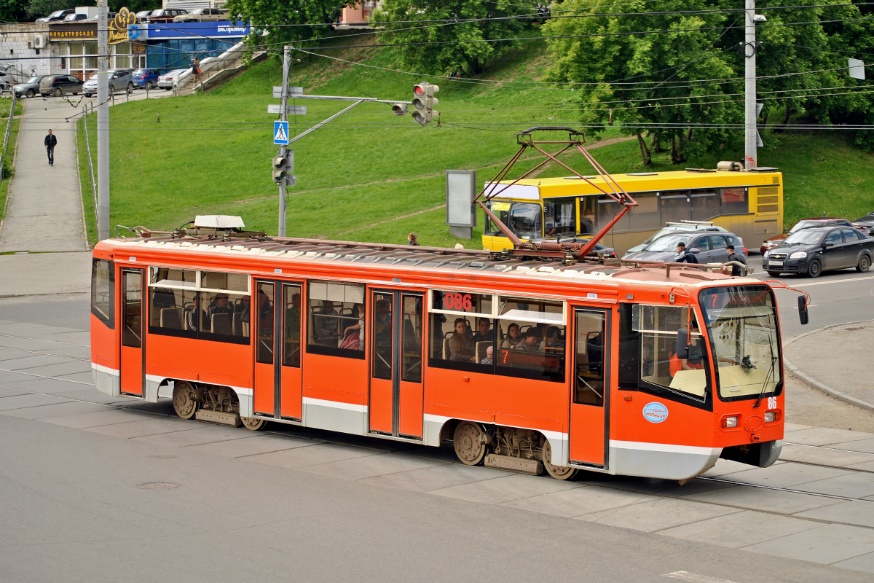 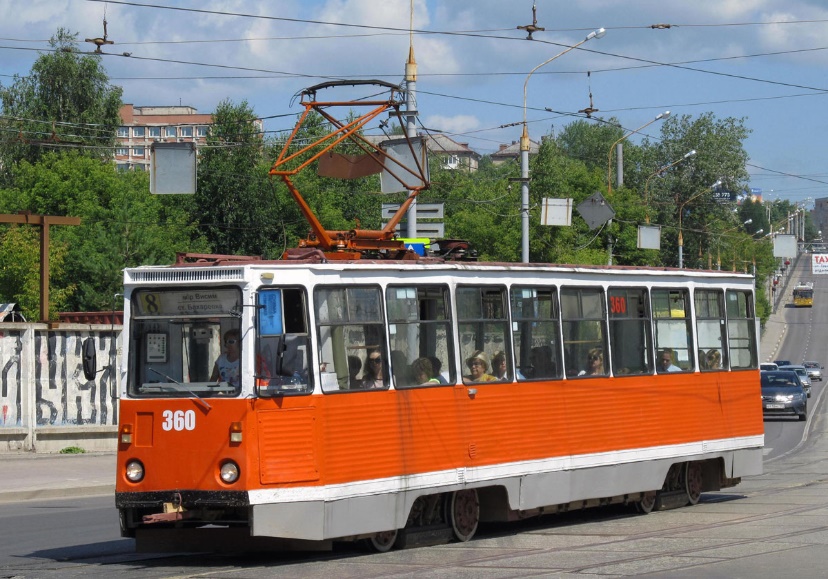 Трамваи 1985-1999 годов выпуска

Кол-во 58 ед.

Вагоны выработали ресурс, требуется замена
Трамваи 2005-2009 годов выпуска

Кол-во 39 ед.

Вагоны выработали ресурс, требуется КВР или замена
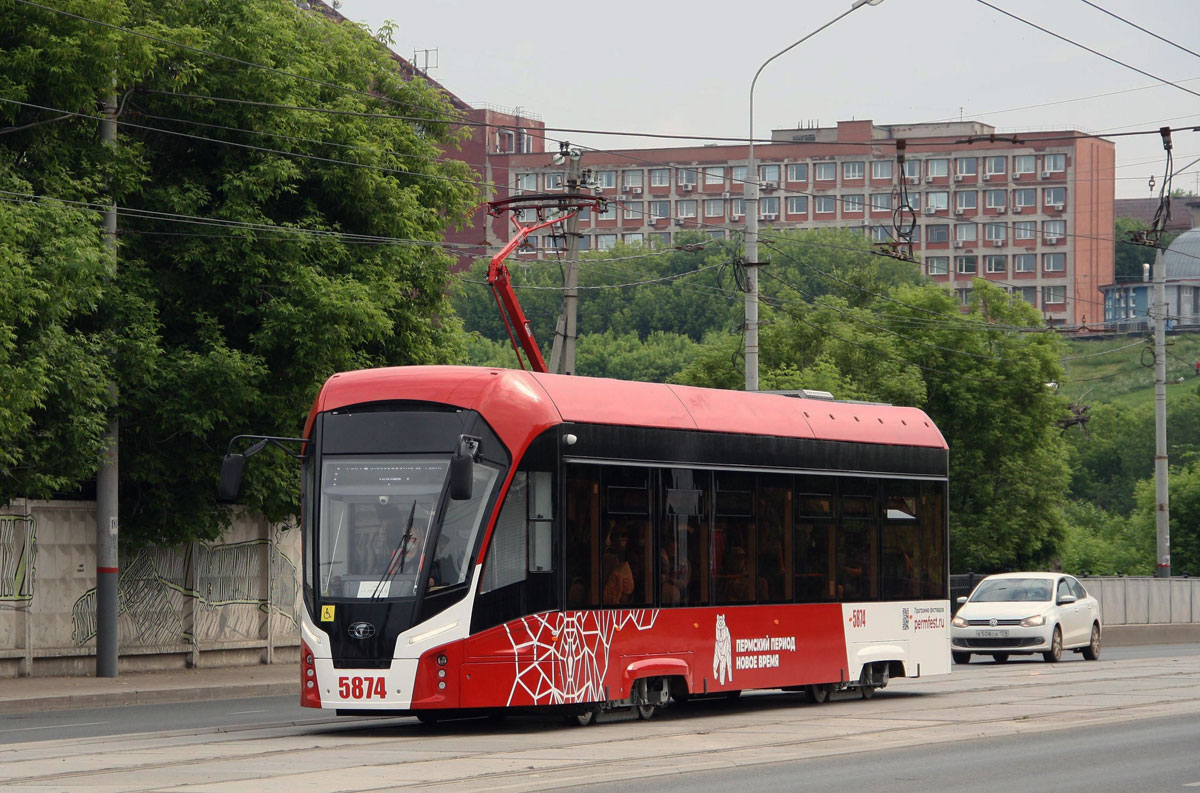 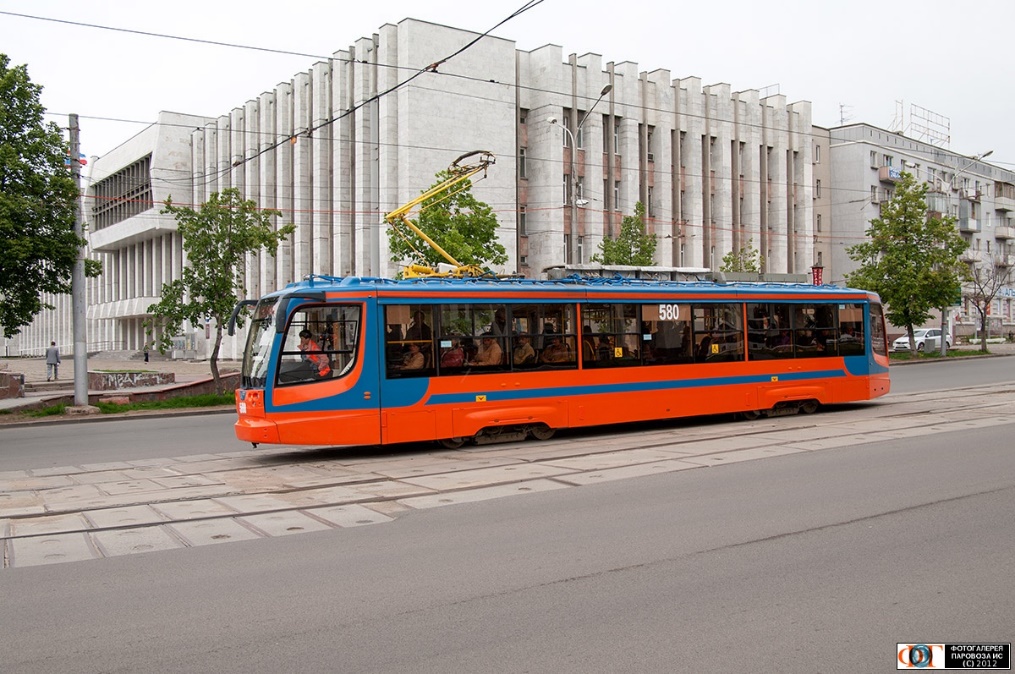 Трамваи 2019-2021 годов выпуска

Кол-во 24 ед.
Трамваи 2011-2012 годов выпуска

Кол-во 45 ед.
2
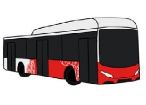 Показатели работы трамвайной сети
Из 110 км трамвайных путей 58% имеют ограничение допустимой скорости движения и требуют проведения капитального ремонта
Неудовлетворительное состояние инфраструктуры и износ половины парка подвижного состава не позволяют реализовать весь потенциал трамвайной сети для перевозки пассажиров
3
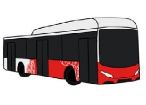 Проект Правительства РФ и ВЭБ.РФ
4
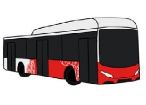 Общие параметры проекта
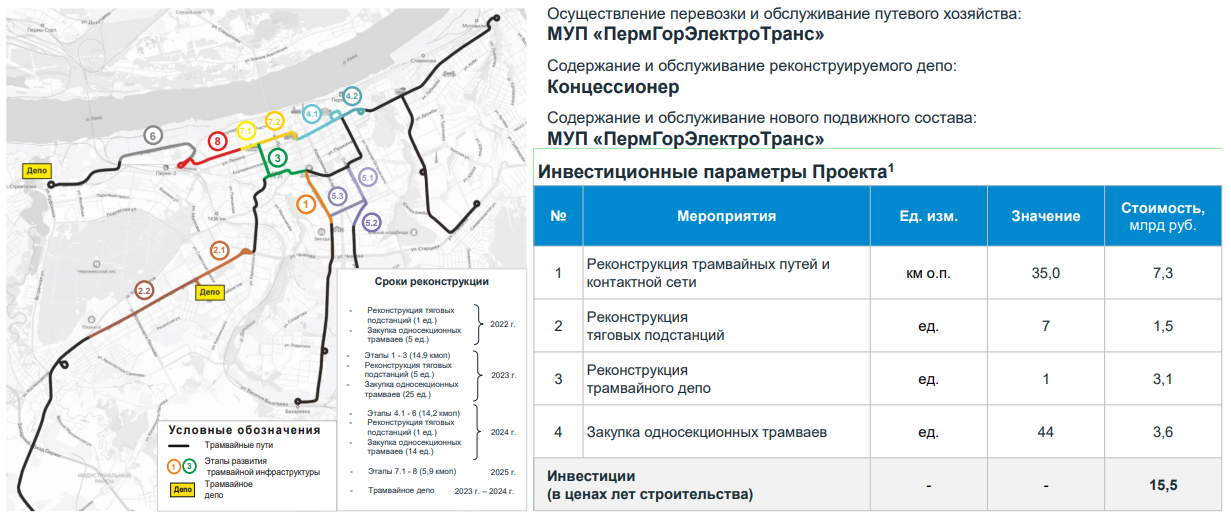 5
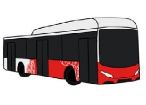 Источники финансирования проекта
Стоимость создания объекта концессионного соглашения
 
16,1 млрд. рублей
Заемные средства инвестора (~5,5%)

11,2 млрд. рублей
Средства бюджета Пермского края

244,8 млн. рублей
Средства бюджета города Перми

49,0 млн. рублей
Субсидия из средств федерального бюджета 

4,6 млрд. рублей
6
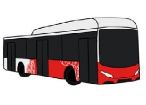 Плата концедента (2022 – 2047 годы)
Инвестиционный платеж

21,6 млрд. рублей
Эксплуатационный платеж

8,6 млрд. рублей
Бюджет города Перми

10,8 млрд. рублей
Бюджет Пермского края

10,8 млрд. рублей
Средства бюджета города Перми на содержание и эксплуатацию объекта концессионного соглашения = транспортная работа*
* Стоимость определена финансовой моделью к предложению концессионера о заключении концессионного соглашения и не содержит всех расходов по перевозке пассажиров. Стоимость будет уточнена в рамках переговоров с учетом транспортной модели, действующей в городе Перми.
7
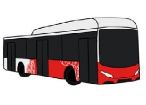 Функционал сторон концессионного соглашения
8
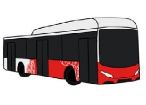 Сроки заключения концессионного соглашения
9
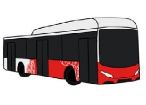 Ожидаемые результаты: трамвайные пути
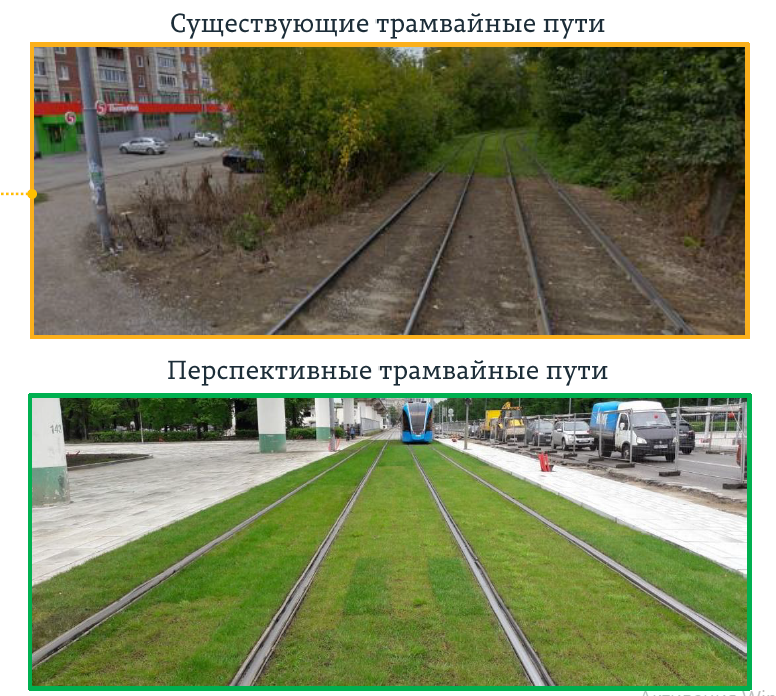 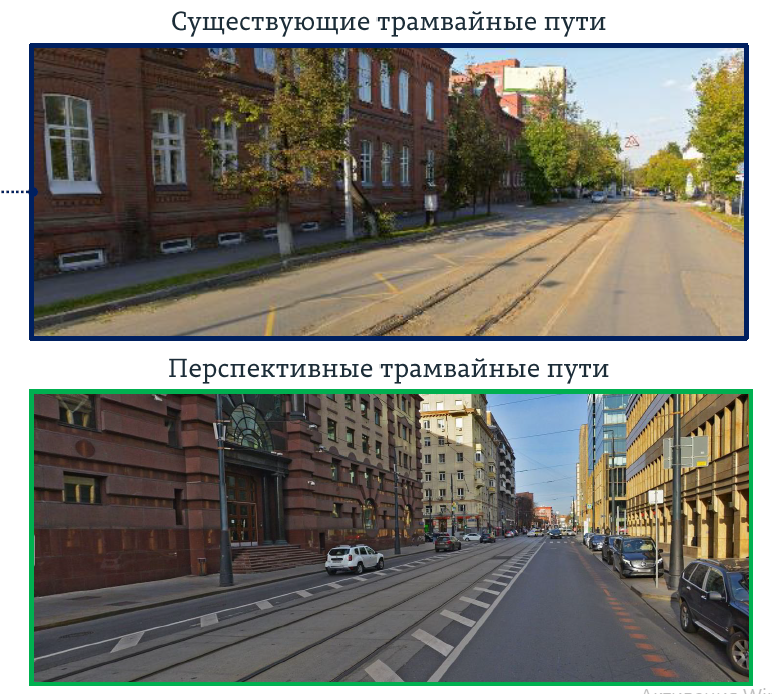 10
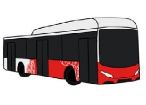 Ожидаемые результаты: трамвайное депо
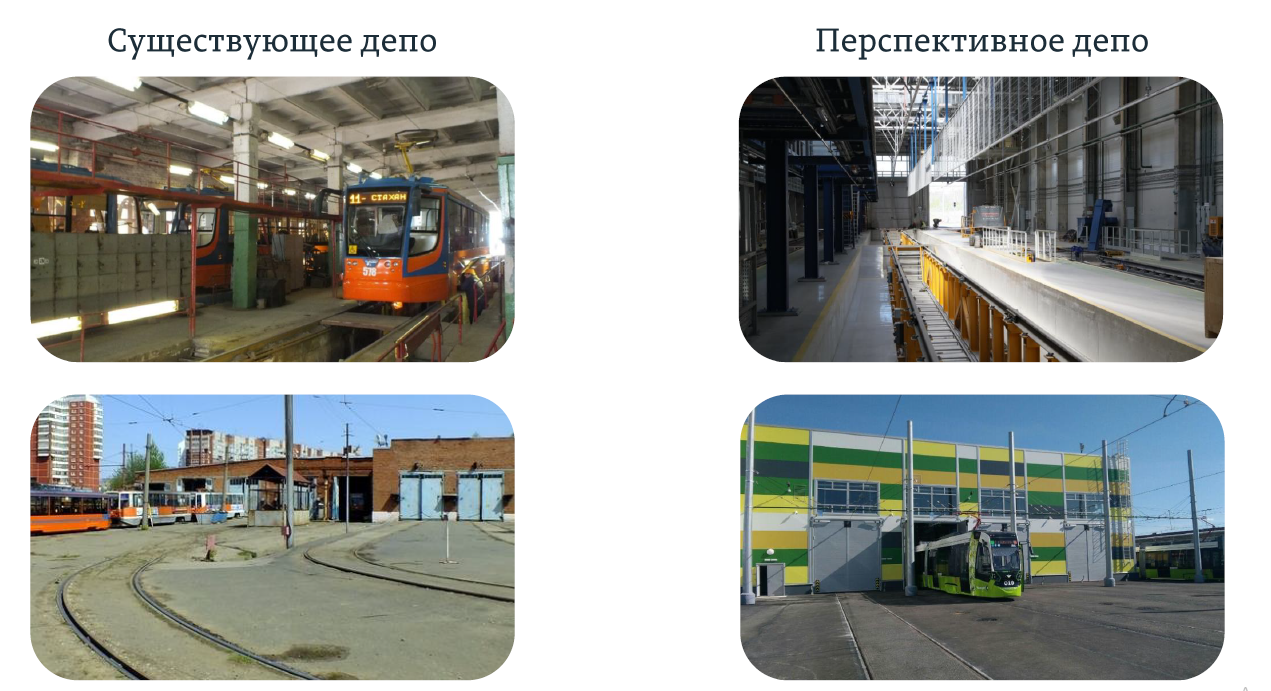 11
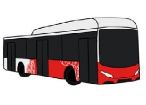 Ожидаемые результаты: подвижной состав
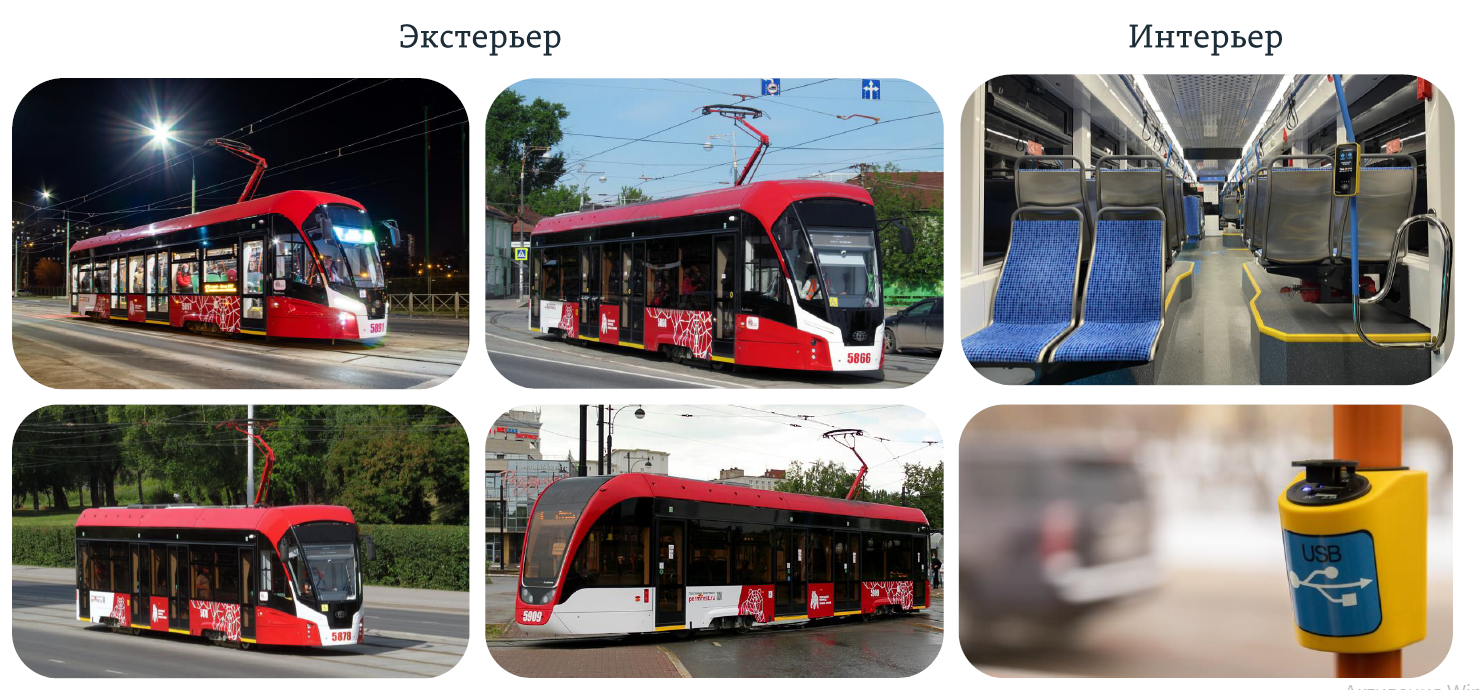 12
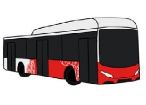 Эффекты от реализации проекта
Текущее значение
Значение после модернизации
13 
км/ч
>17 
км/ч
Средняя эксплуатационная скорость
Надежность (риск остановки движения из-за ДТП, неисправности, т.д.)
4 случая на
1000 час.
<2 случаев на 1000 час.
Среднее время ожидания трамвая в часы «пик»
10 
мин.
7 
мин.
24,4
млн. чел.
~35,0 
млн. чел.
Пассажиропоток трамвайной сети в год
13
Спасибо за внимание!
14